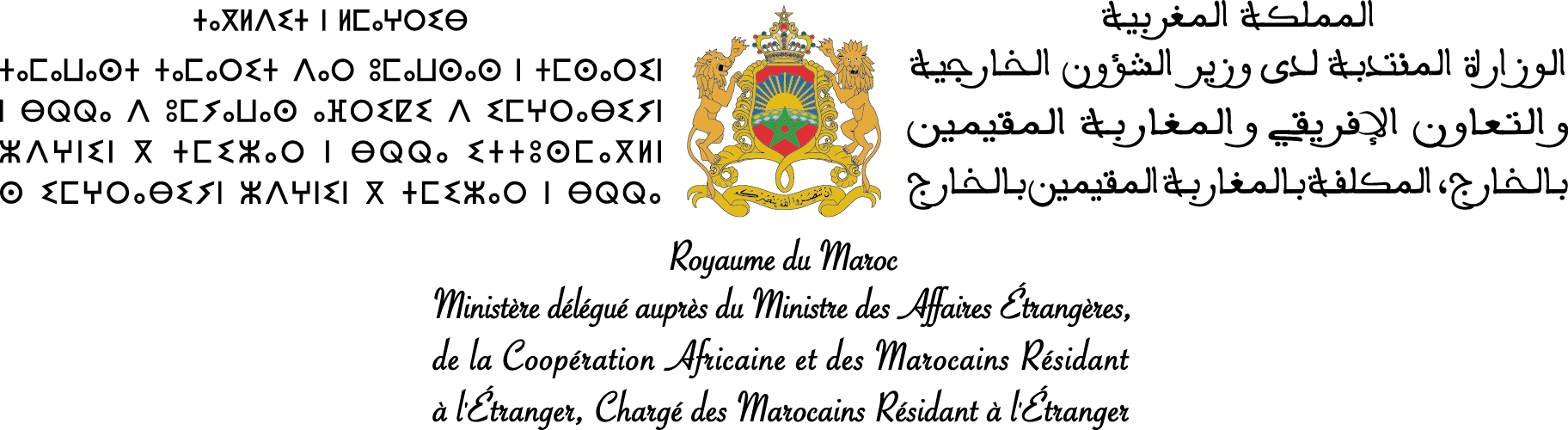 Mobilisation des compétences et des entrepreneurs MRE pour le développement du royaume
1er Forum des Compétences Marocaines en Afrique
« Les compétences marocaines résidant en Afrique au service du développement du continent »
Abidjan, 14/03/2021
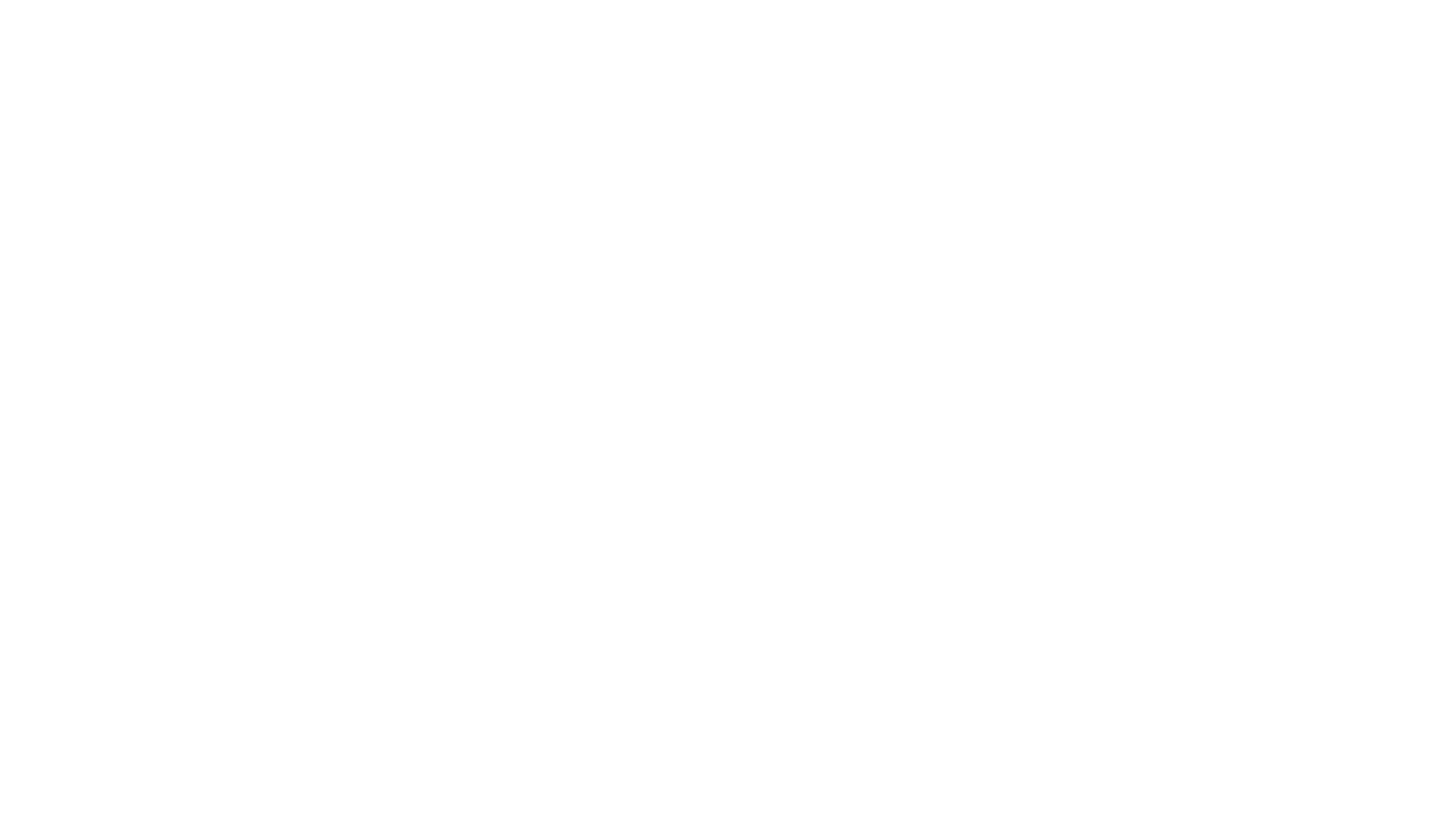 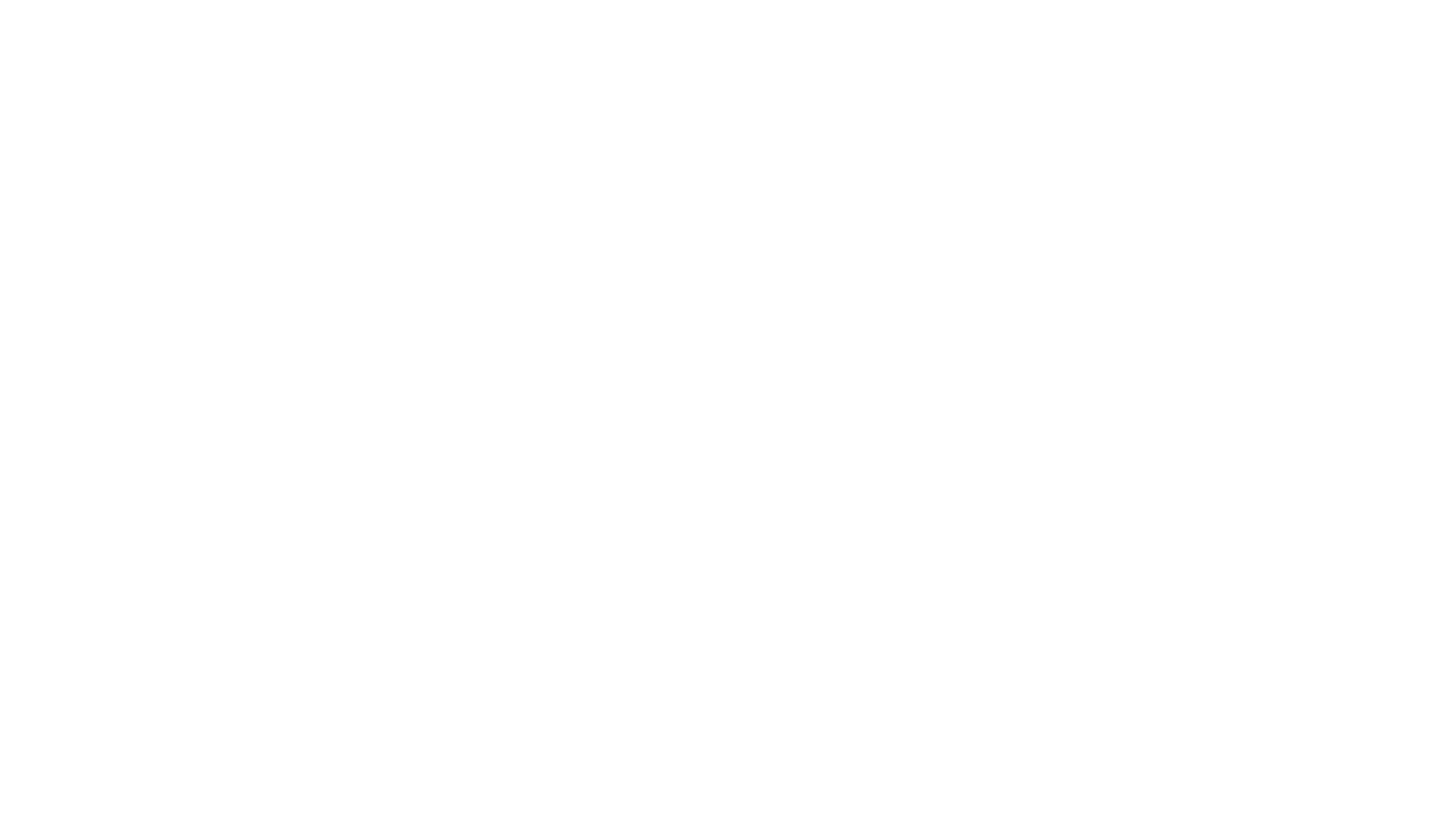 1. Mobilisation des compétences
2
Orientations stratégiques
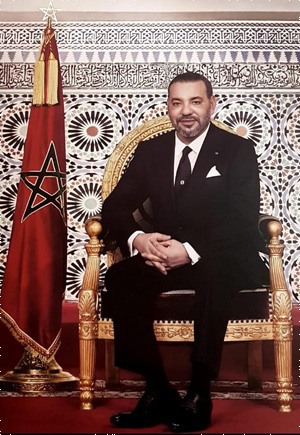 Les directives royales à travers plusieurs discours de Sa Majesté, notamment :
Le Discours du 06 novembre 2005 
« …Nous nous félicitons du rôle efficace de notre communauté résidant à l'étranger, que Nous considérons comme un atout majeur pour le Maroc nouveau. Mieux encore, Nous la voyons à l'avant-garde des acteurs, qui tout en restant fermement attachés à leur identité marocaine authentique, se sont voués avec une totale sincérité au développement de notre pays et à la défense de son intégrité territoriale et de son rayonnement international. »
Le Discours du 30 juillet 2015 
« …Mais l’intérêt que Nous portons à la situation de nos citoyens de l’intérieur n’a d’égal que Notre volonté de veiller sur les intérêts de nos enfants résidant à l’étranger, de consolider leurs attaches identitaires et de les mettre en capacité d’apporter leur concours au développement de leur patrie. »
Orientations stratégiques
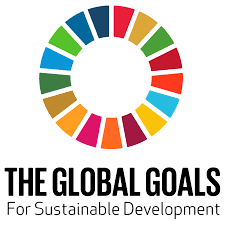 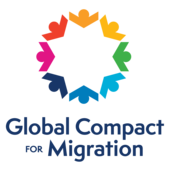 Contexte
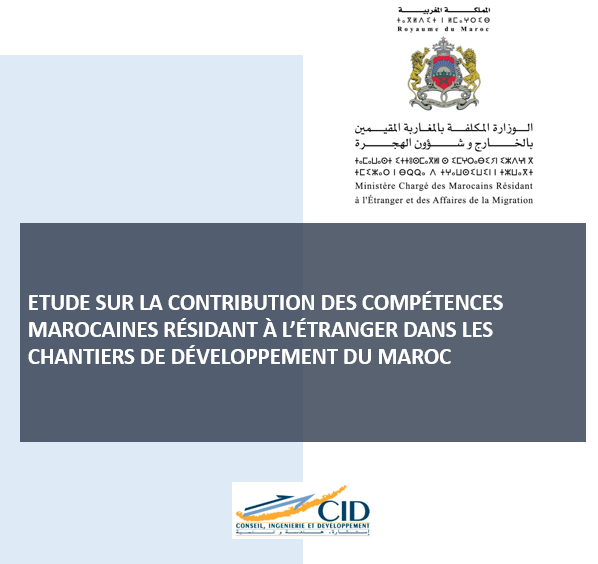 La définition des besoins en compétences est un exercice délicat car exception faite des grands groupes et multinationales, la majorité des entreprises ne sont, en effet, pas en mesure aujourd’hui de faire la projection de leurs besoins en compétences à moyen et long terme.
NOTRE MISSION
Consistance et intérêt du programme
Objectifs du programme
Encouragement de la mise en réseau
La démarche de mise en œuvre consiste à :
Identifier et segmenter la demande marocaine avec les acteurs nationaux et locaux
 Accompagner la structuration de réseaux de compétences dans les pays d’accueil
Réseaux géographiques :
Allemagne 
Canada
Etats-Unis
France – Grand Ouest
France – Grand Sud-Ouest
France – Paris-Ile-de-France
France – Région Centre
France-Pontoise
Asie
Réseaux thématiques :
Réseau des Compétences Médicales C3M 
Réseau des Journalistes MRE
Réseau des Environnementalistes MRE
 Réseau des artistes MRE 
Réseau des mathématiciens MRE
Réseau des avocats MRE 
Réseau des experts aéronautiques du Canada
Partenariats en cours
Les réseaux partenaires
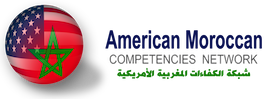 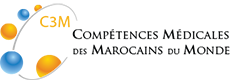 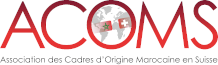 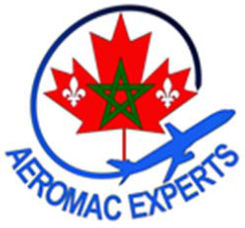 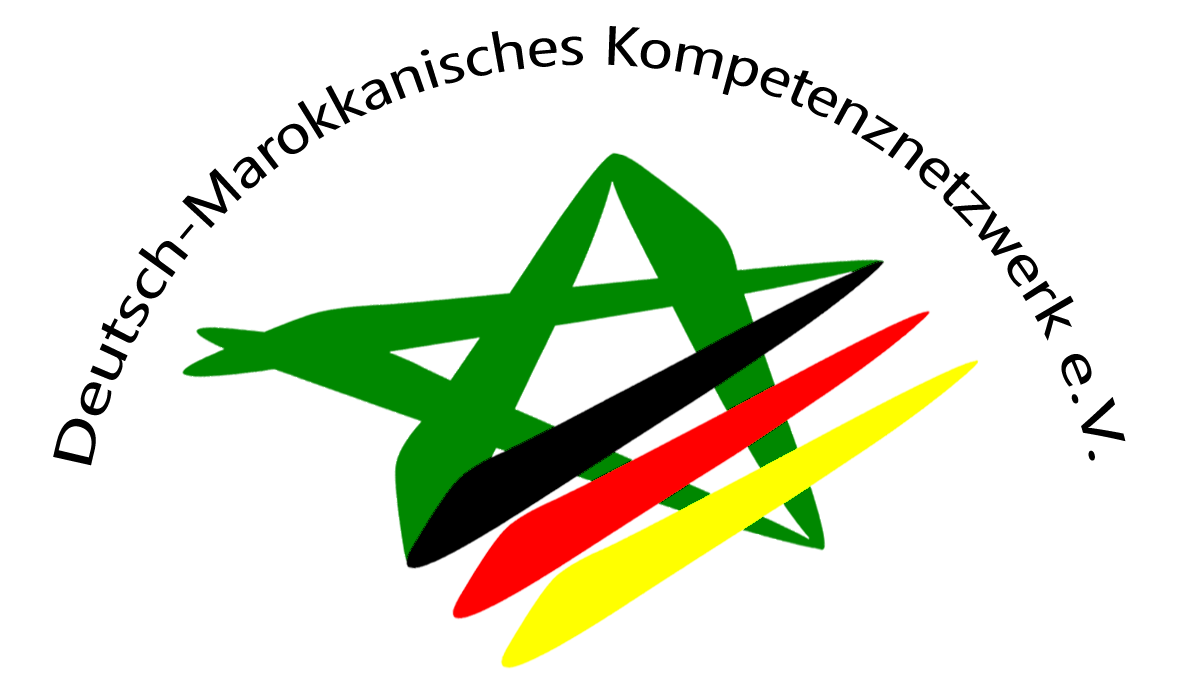 Formation professionnelle
Objectifs :
Optimiser la contribution des réseaux de compétences à travers le transfert d’expertise et de savoir-faire dans plusieurs domaines;
Doter les étudiants de l'enseignement professionnel public des hard skills et des soft skills nécessaires en adéquation avec les besoins du marché de l’emploi.
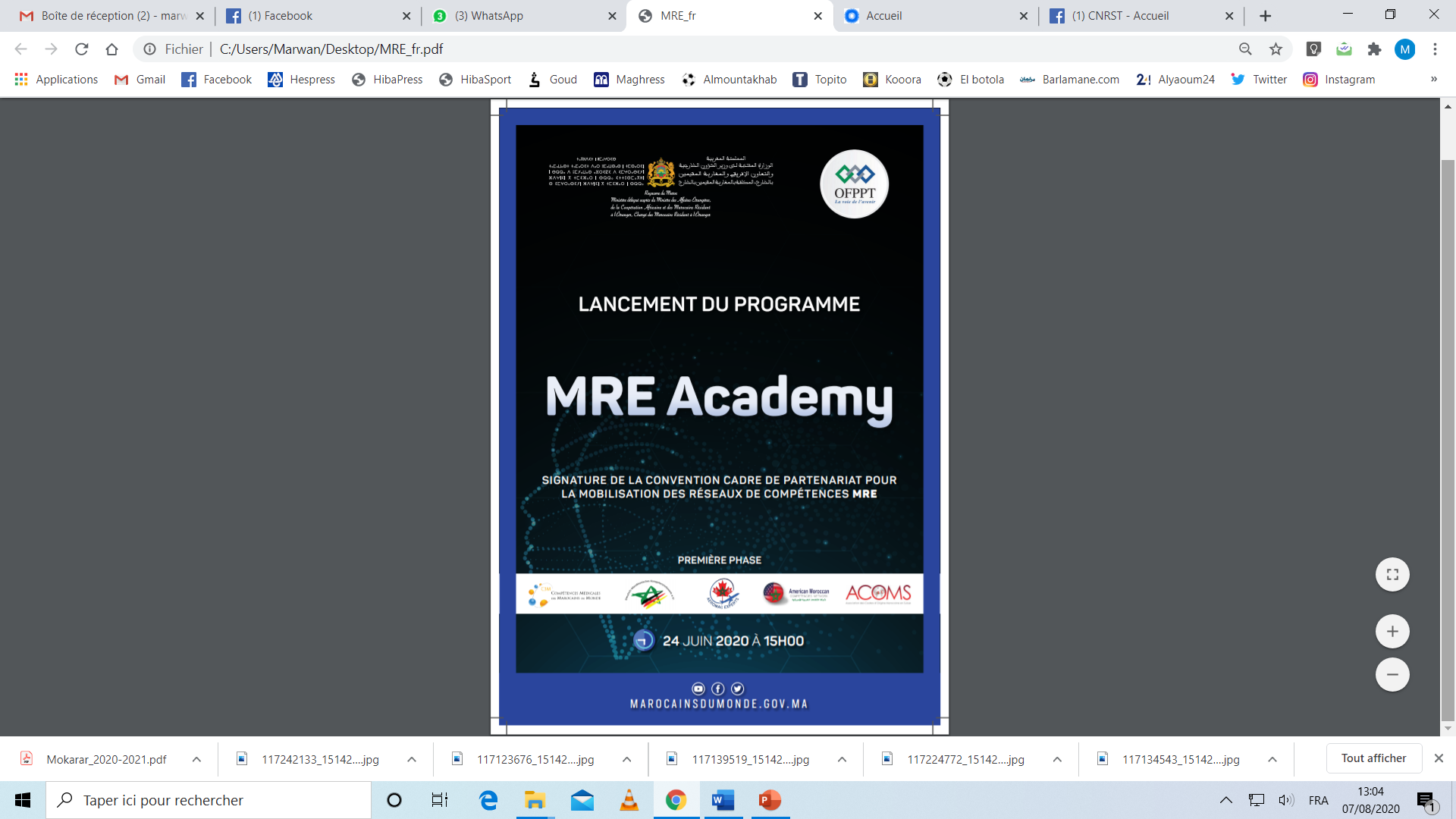 Modules de formation :
Aéronautique et aérospatial (AEROMAC)
Santé (C3M, ACOMS & AMCN) 
Intelligence artificielle (ACOMS)
Automobile (DMK) 
E-learning (ACOMS & AMCN)
Réalisations :
Signature de la convention-cadre de partenariat entre le Ministère et l’OFPPT le 24 juin 2020. 
Signature des conventions spécifiques avec les cinq réseaux de compétences.
Démarrage des actions de transfert d’expertise (Formations à distance, don de matériels…)
environnement
Le Ministère a initié avec IRESEN une réflexion pour définir du cadre de coopération permettant la mobilisation des compétences marocaines dans le domaine de l’environnement et le lancement d’un programme dédié.
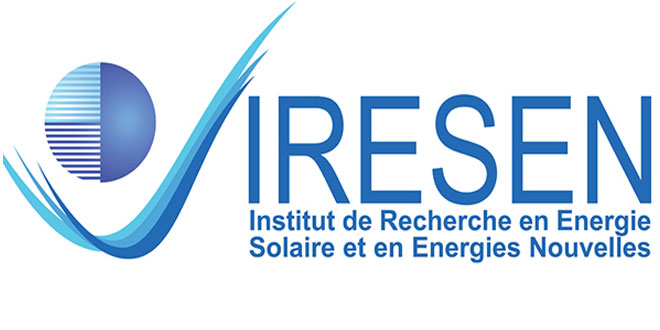 Recherche scientifique
1. Programme de partenariat avec le CNRST portant sur le programme FINCOME :
Mobilisation des chercheurs, médecins et ingénieurs dans des projets de transferts d’expertise;
Encadrement des travaux de recherche;
Création de structures communes de recherche.
Bilan : 2007-2017 : 700 missions d’experts et des dizaines de milliers d’étudiants bénéficiaires
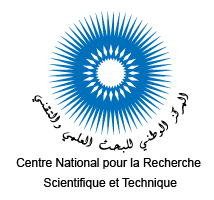 : Convention signée
 : Lancement de l’appel à projets : 2ème trimestre 2021
Santé
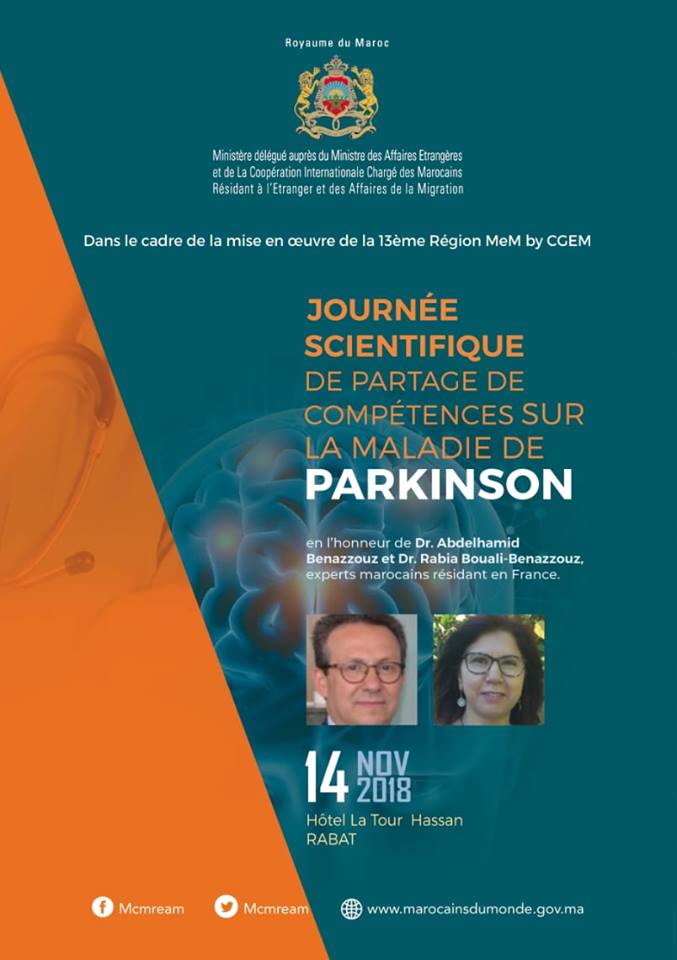 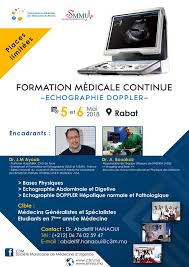 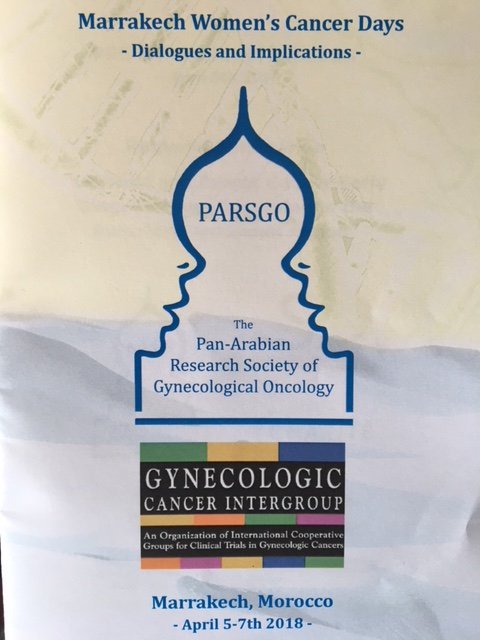 Health Academy
Programme de formation en partenariat avec C3M :
Urgence cardiologique.
Greffe et dons d’organes.
Télésanté.
Gestion pharmaceutique.
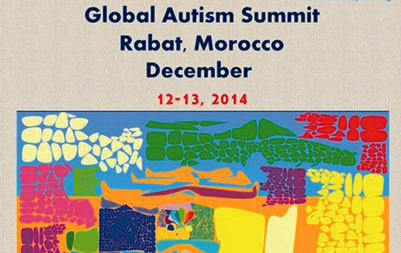 : Réunion de concertation avec le Ministère de la Santé et le réseau C3M en visioconférence pour la mise en place d’un nouveau cadre de partenariat (12.01.2021)
Economie Sociale
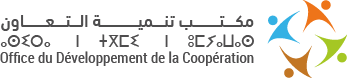 Objet : Mobilisation des Marocains du Monde au service du développement des territoires à travers :
Des opérations de renforcement des capacités des coopératives ;
L’ancrage des bonnes pratiques ;
L’accompagnement dans la commercialisation de leurs produits ;
La valorisation su savoir-faire et de l’expertise des marocains résidant à l’étranger.

Convention de partenariat signée le 12/01/2021

Engagement du MDCMRE : Identifier et mobiliser les marocains du Monde souhaitant apporter un appui aux coopératives et aux porteurs de projets de coopérative au Maroc.

Réseaux partenaires :
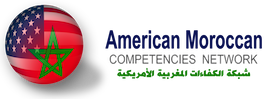 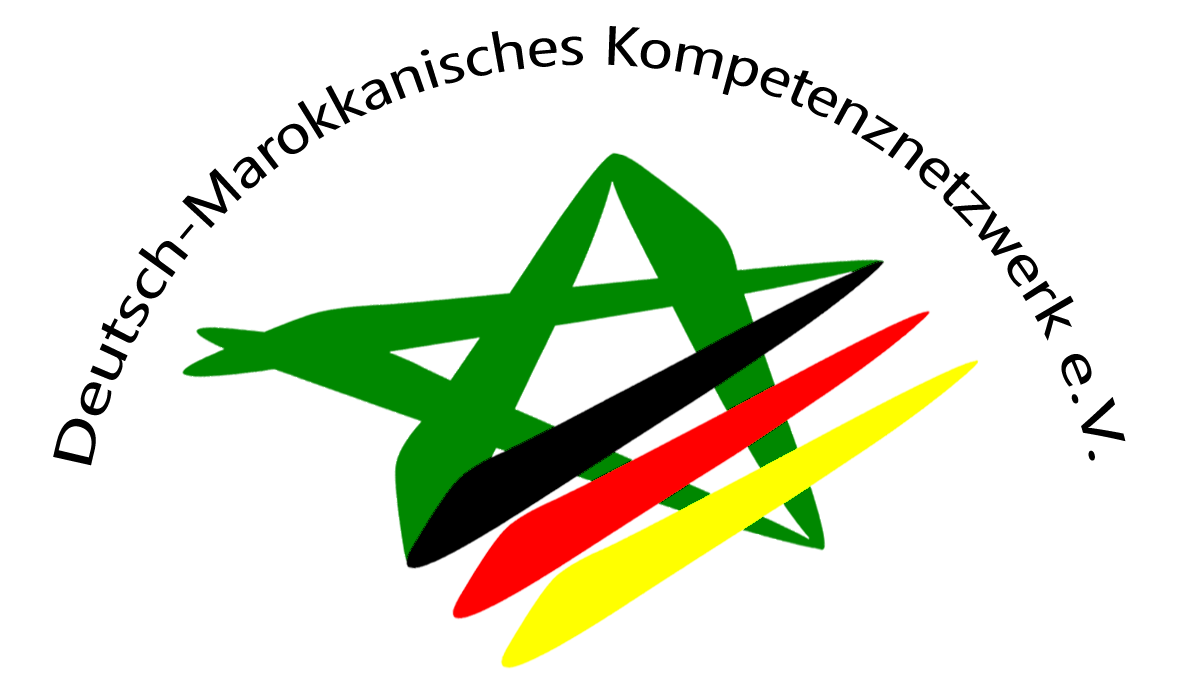 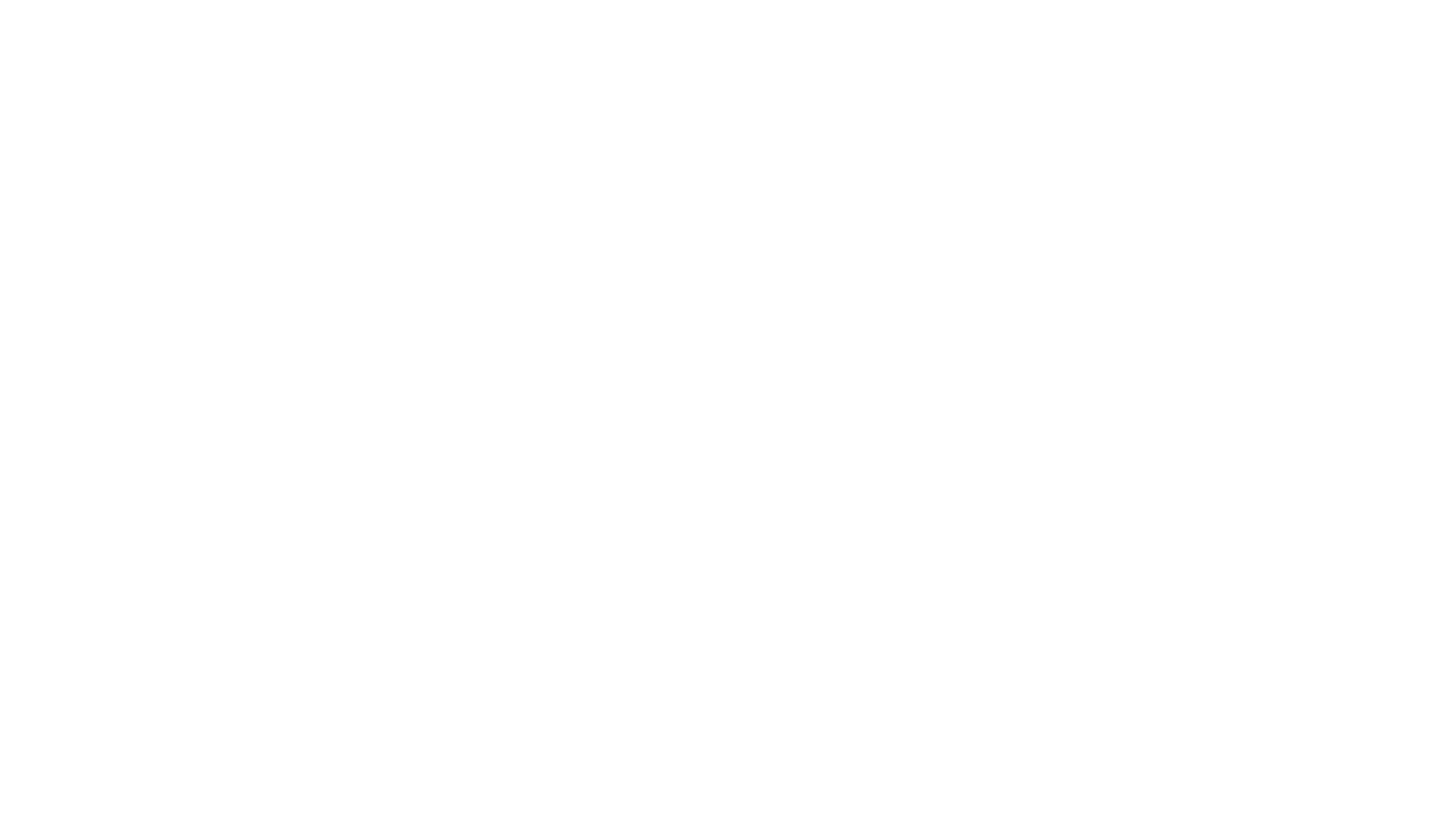 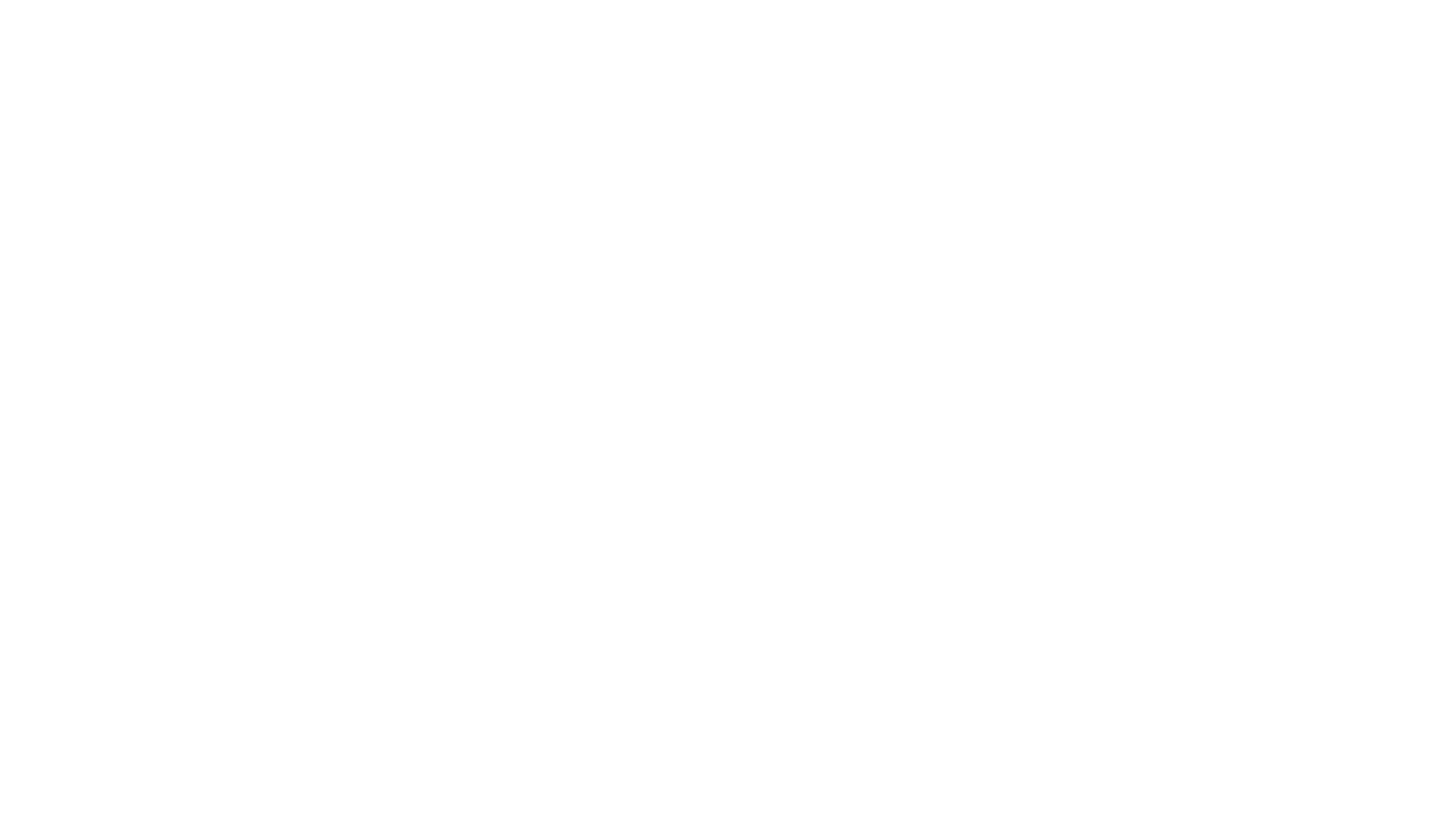 2. Mobilisation des entrepreneurs
17
2
3
1
Mise en place d’un mécanisme d’accompagnement
Accompagnement régional 
Assuré  par les Maisons de Nador, Beni Mellal et Tiznit au profit des porteurs de projets originaires de ces régions.
Accompagnement de proximité : 
Une cellule dédiée à  l’accompagnement des investisseurs MRE au sein du MCMREAM  ayant  pour mission :
 Informer et d’orienter les investisseurs potentiels sur les différents  secteurs de l’économie.
 Assister les porteurs de projets durant toutes les étapes de réalisation de leurs projets,  de la conception jusqu’à la concrétisation de leur investissement.
 Identifier les formes de partenariat à mettre en place  avec les acteurs  locaux pour inciter et encourager les MRE à contribuer au développement de leur région.
Plate forme digitale : création sur le site internet du Ministère d’une rubrique dédiée aux investisseurs.
Système d'information et une base documentaire
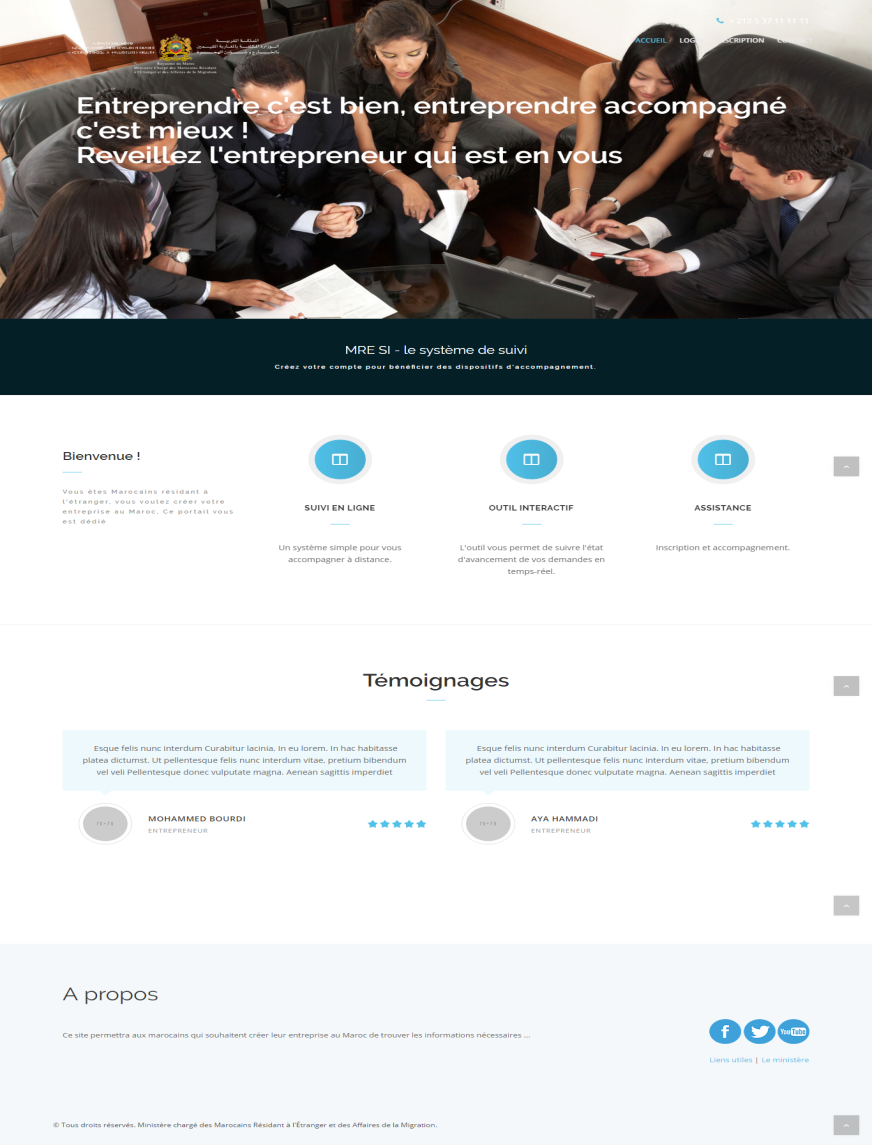 Le Ministère met à la disposition des investisseurs MRE un système d'information  pour les accompagner dans leurs projets.
Avantages:
Fluidification des échanges d’informations
Suivi en ligne
Outil interactif
Assistance projet
Business plan en ligne
Système automatisé
Système d'information et une base documentaire
La base documentaire sert de référentiels aux investisseurs MRE. Elle contient les différentes informations dont un MRE peut avoir besoin pour concrétiser leurs projet.
Contenu:
Les articles les plus populaires
Les articles les plus utiles
Les décrets
L’actualité
Les événements
Subvention  de 10% du montant du projet avec un  plafond de 5 MDH garantie par la CCG
SUBVENTION
FONDS MDM INVEST
65 % max du programme d’investissement
CREDIT BANCAIRE si nécessaire
APPORT 
EN FONDS 
PROPRES
25 % min, sous forme d’apport en devises
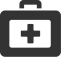 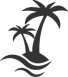 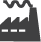 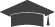 SECTEURS
Tourisme
Education
Industrie
Santé
Perspectives d’évolution :
Assouplir les conditions d’accès au fonds
Elargir la liste des domaines bénéficiant de l’appui du fonds (agriculture, économie verte, services…)
MOBILISATION DES MAROCAINS DE Belgique
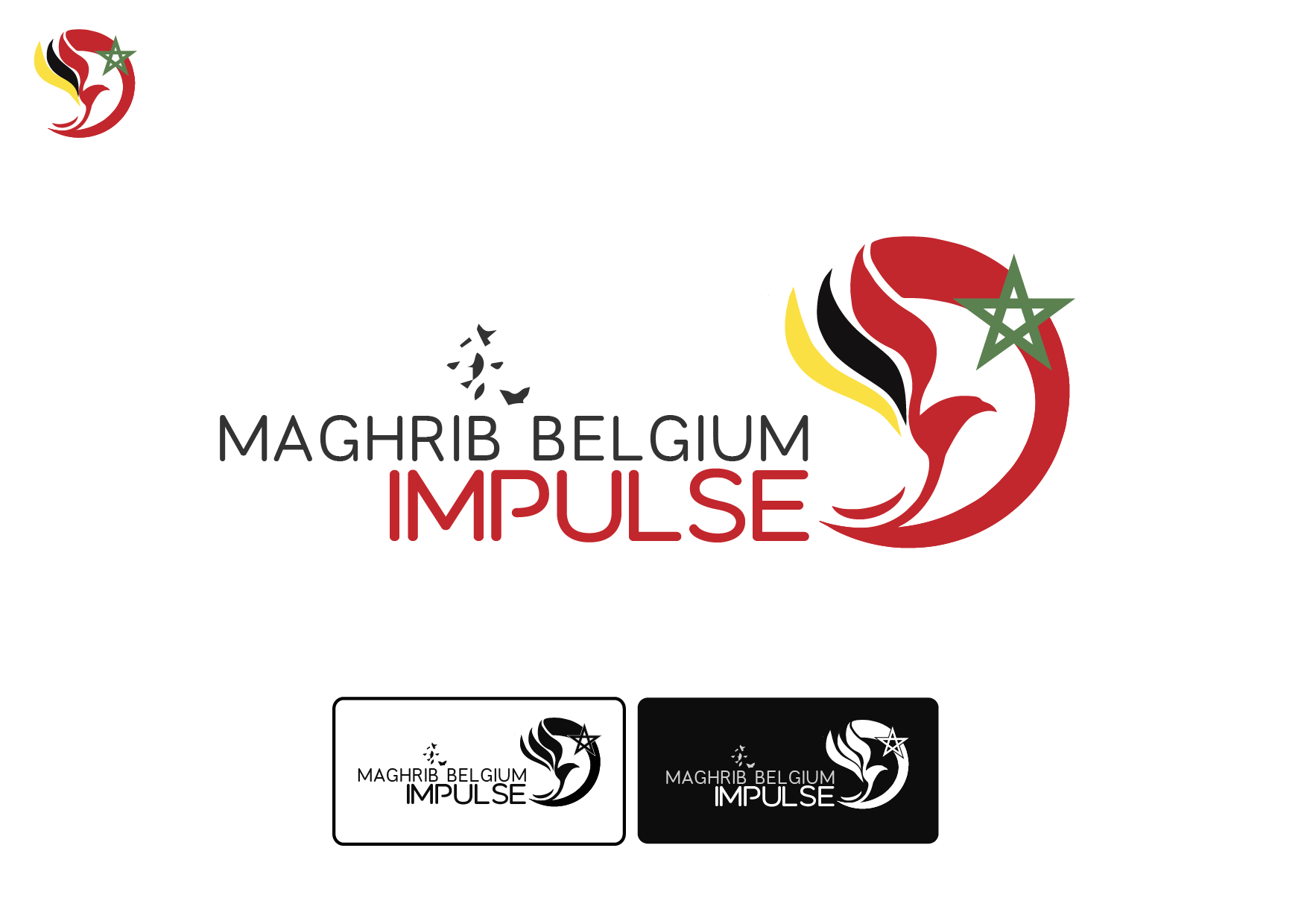 R.1.
Résultat 1
Résultat 2
Mobilisation et accompagnement individualisé des porteurs de projet MRE de Belgique
Mise en place d'un écosystème en faveur des MRE entrepreneurs belges
Les Marocaines et les Marocains résidant en Belgique sont mobilisés et accompagnés pour réaliser des investissements productifs au Maroc
R.2.
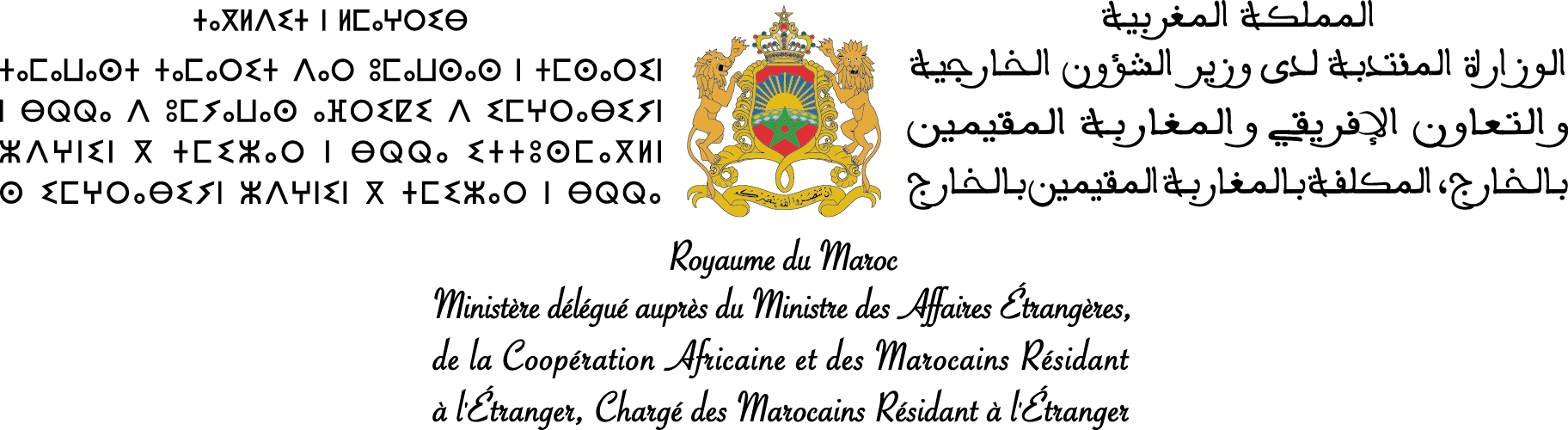 Merci pour votre attention